Пожар и пожарная безопасность
Пожар — неконтролируемый процесс горения, причиняющий материальный ущерб, вред жизни и здоровью людей, интересам общества и государства
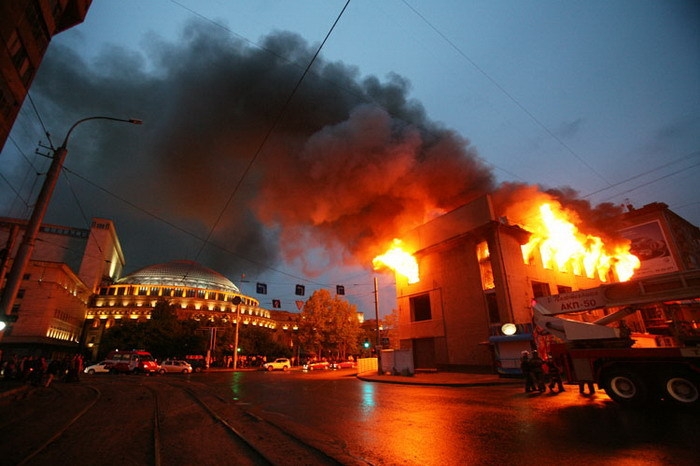 Различают следующие виды пожаров:
пожары на транспортных средствах;
степные и полевые пожары;
подземные пожары в шахтах и рудниках;
торфяные и лесные пожары;
техногенные пожары (в резервуарах и резервуарных парках, АЭС, электростанциях и т.п.)
пожары в зданиях и сооружениях: 
наружные (открытые), в них хорошо просматриваются пламя и дым; 
внутренние (закрытые), характеризующиеся скрытыми путями распространения пламени; 
домашние пожары
Причины возникновения пожаров:
неосторожное обращение с огнём;
несоблюдение правил эксплуатации производственного оборудования и электрических устройств (перегрузка электросети, повреждение электроприборов, плохая изоляция проводов, расположение электронагревателей вблизи от легковоспламеняющихся предметов и т.п.);
самовозгорание веществ и материалов;
грозовые разряды;
поджоги;
неправильное пользование газовой плитой;
солнечный луч, действующий через различные оптические системы;
детские шалости.
Пожарная безопасность — состояние защищённости личности, имущества, общества и государства от пожаров. Обеспечение пожарной безопасности является одной из важнейших функций государства.
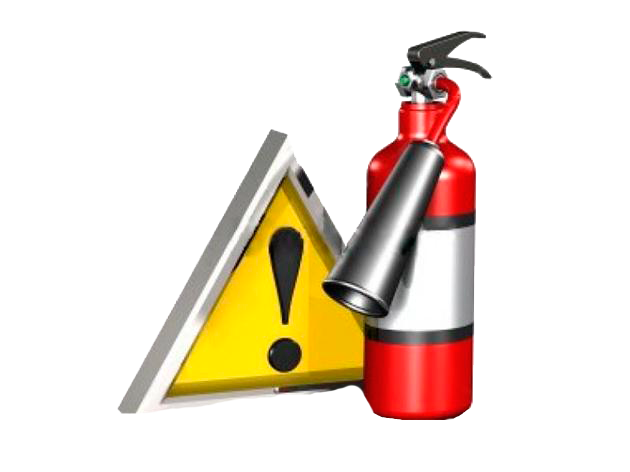 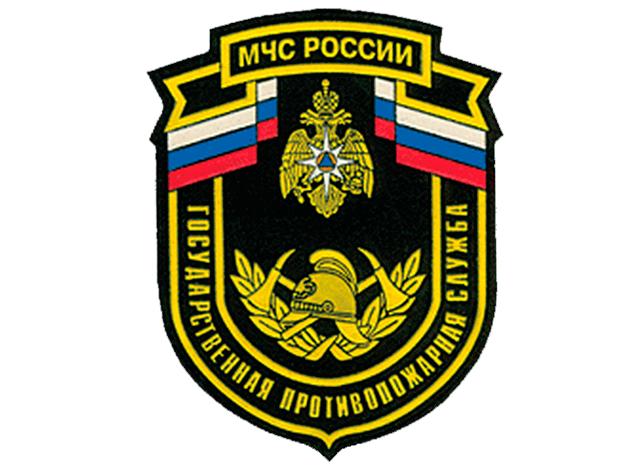 Задачи этой службы:
организация и осуществление государственного пожарного надзора в РФ;
организация и осуществление охраны населенных пунктов и предприятий от пожаров;
тушение пожаров.
Права и обязанности граждан в области пожарной безопасности
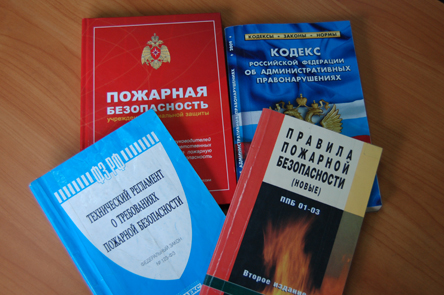 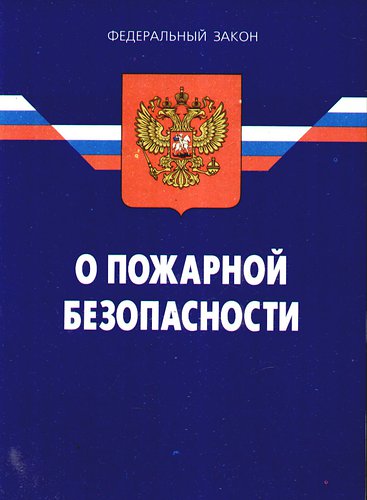 Граждане имеют право на:
защиту их жизни, здоровья и имущества в случае пожара;
возмещение ущерба, причиненного пожаром, в порядке, установленном действующим законодательством;
участие в установлении причин пожара, нанесшего ущерб их здоровью и имуществу;
получение информации по вопросам пожарной безопасности, в том числе в установленном порядке от органов управления и подразделений пожарной охраны;
участие в обеспечении пожарной безопасности, в том числе в установленном порядке в деятельности добровольной пожарной охраны.
Граждане обязаны:
соблюдать требования пожарной безопасности;
иметь в помещениях и строениях, находящихся в их собственности (пользовании), первичные средства тушения пожаров и противопожарный инвентарь в соответствии с правилами пожарной безопасности и перечнями, утвержденными соответствующими органами местного самоуправления;
при обнаружении пожаров немедленно уведомлять о них пожарную охрану;
до прибытия пожарной охраны принимать посильные меры по спасению людей, имущества и тушению пожаров;
оказывать содействие пожарной охране при тушении пожаров;
выполнять предписания, постановления и иные законные требования должностных лиц государственного пожарного надзора;
предоставлять в порядке, установленном законодательством Российской Федерации, возможность должностным лицам государственного пожарного надзора проводить обследования и проверки в целях контроля за соблюдением требований пожарной безопасности и пресечения их нарушений.
Если пожар случился в квартире
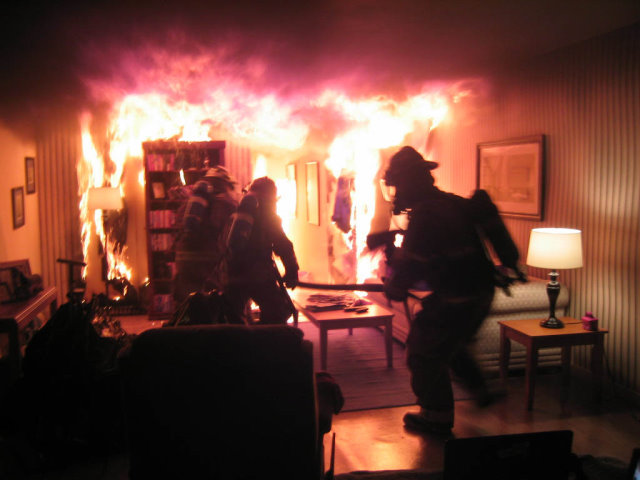 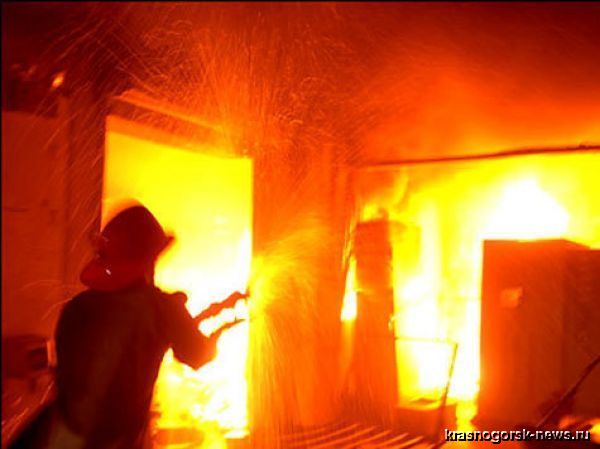 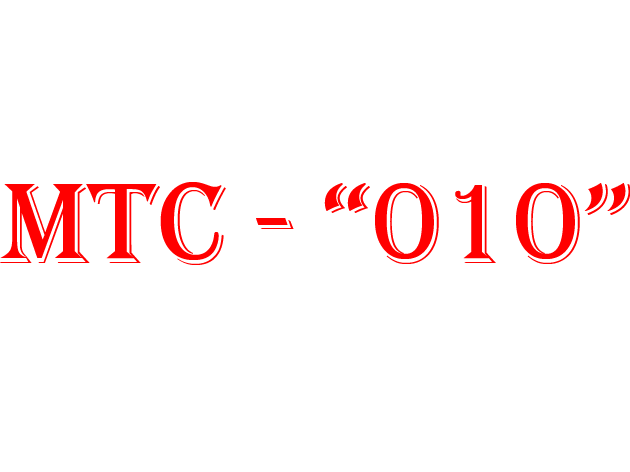 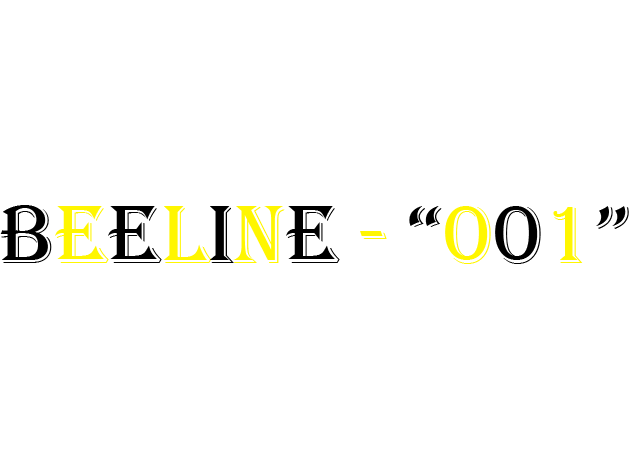 Если загорелся телевизор
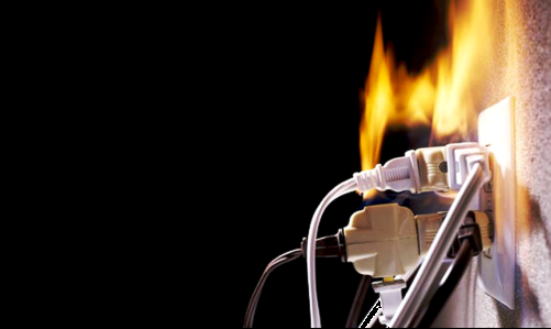 Почувствовав запах дыма, обесточьте телевизор.
Если доступ к розетке невозможен, отключите электроэнергию автоматом в электрощите.
Сообщите о загорании в пожарную охрану по телефону «01», укажите точный адрес (улицу, номер дома и квартиры, этаж, подъезд, код) и что горит (для сотового оператора "МТС" - 010, "Билайн" - 001).
Чтобы избежать отравления при тушении загоревшегося телевизора, дышите через влажное полотенце (ткань).
После ликвидации загорания до прибытия пожарных проветрите помещение.
Ничего не трогайте до прибытия пожарных, которые установят причину возгорания и дадут свое заключение.
Если пожар на балконе
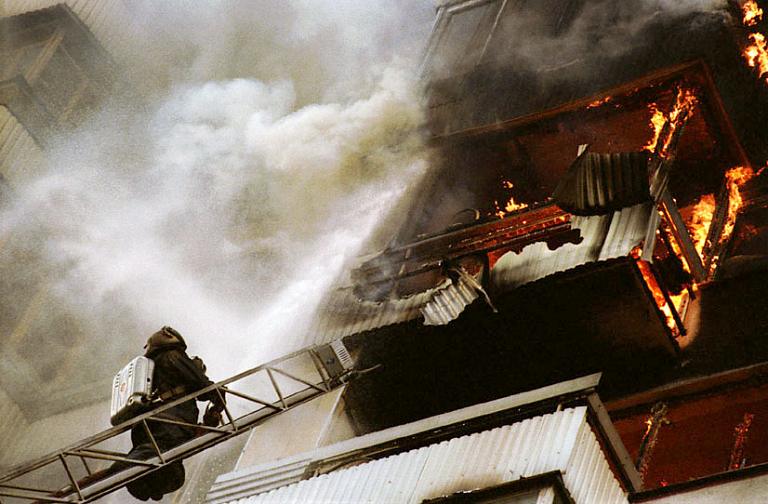 Немедленно позвоните в пожарную охрану по телефону «01», укажите свой точный адрес и что горит (для сотового оператора "МТС" - 010, "Билайн" - 001).
Тушите загорание любыми подручными средствами (огнетушителем, водой, стиральным порошком).
Легковоспламеняющиеся жидкости тушите огнетушителем, а если его нет, то мокрой тканью, песком, землей из цветочных горшков, стиральным порошком.
Предупредите соседей верхних этажей, позовите их на помощь.
Если почувствовали запах дыма в подъезде
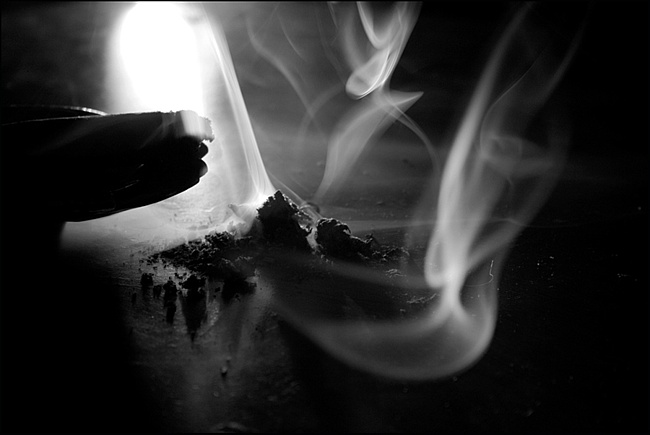 Немедленно вызовите пожарную охрану по телефону «01», указав свой точный адрес и что горит (для сотового оператора "МТС" - 010, "Билайн" - 001).
Постарайтесь определить место горения (почтовые ящики, мусоропровод, лифт, квартира) и сообщите соседям о пожаре.
Вместе с соседями постарайтесь локализовать очаг пожара и потушить его подручными средствами.
Если пожар произошел вне вашей квартиры, а воспользоваться лестницей для выхода наружу невозможно, оставайтесь в квартире.
Во избежание отравления продуктами горения закройте щели дверей и вентиляционные отверстия мокрыми одеялами, полотенцами и т. п.
Укрыться от пожара до прибытия пожарных можно также на балконе, плотно закрыв за собой балконную дверь.
По прибытии пожарных привлеките их внимание и попросите оказать вам помощь.
В задымленном помещении передвигаться можно или на четвереньках, или ползком, для защиты органов дыхания необходимо дышать через мокрую ткань.
Если пожар в кабине лифта
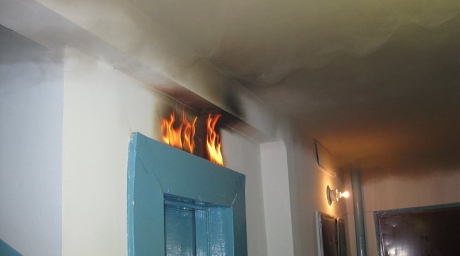 При возгорании в кабине или шахте лифта необходимо немедленно сообщить об этом диспетчеру, нажав кнопку «Вызов».
Если лифт движется, не останавливайте его, а дождитесь остановки.
Выйдя из кабины лифта, заблокируйте двери и попросите жильцов на этаже вызвать пожарную охрану.
При тушении огня в кабину не входите, для тушения возгорания используйте плотную сухую ткань, сухой песок, стиральный порошок, углекислотный (ОУ-2,ОУ-5) или порошковый огнетушитель (ОП-1, ОП-2, «Момент»).
Если лифт остановился между этажами, а очаг возгорания находится вне кабины, стучите по стенам кабины, кричите и зовите на помощь, попытайтесь с помощью жильцов раздвинуть автоматические двери лифта и выбраться наружу.
При невозможности самостоятельно выйти из лифта до прибытия помощи закройте нос и рот носовым платком, рукавом одежды, смочив жидкостью, сохраняйте выдержку и спокойствие.
Если вспыхнула новогодняя елка
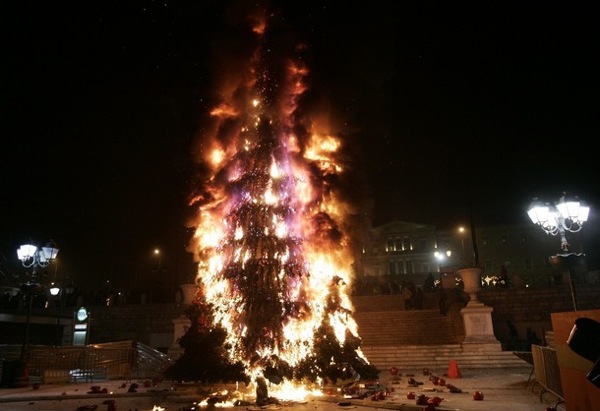 При загорании на елке электрогирлянды немедленно отключите гирлянду от сети, выдернув вилку электропитания из розетки.
Вызовите пожарную охрану по телефону «01», указав точный адрес и что горит (для сотового оператора "МТС" - 010, "Билайн" - 001).
Повалите горящую елку на пол, накиньте на нее одеяло и залейте водой.
Постарайтесь с помощью воды и песка, стирального порошка ликвидировать очаг возгорания или не допустить распространения огня до прибытия пожарных.
Если потушить пожар невозможно, то выйдите из горящей комнаты, плотно закройте за собой дверь и снаружи поливайте дверь водой.
Сообщите о пожаре соседям, при необходимости покиньте квартиру и ждите пожарных.
Правила безопасного поведения при пожаре в общественных местах
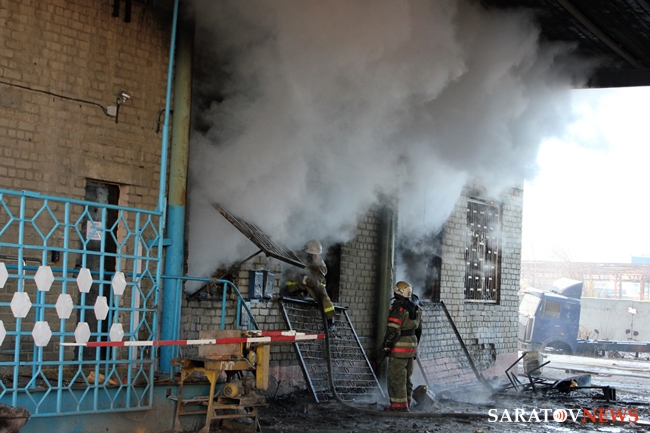 Находясь в любом общественном месте, постарайтесь запомнить маршрут движения к выходу; обращайте внимание на расположение основных и запасных выходов; не теряйте ориентировку; держите детей за руку.
Обратите внимание на план эвакуации людей в случае пожара, постарайтесь представить направление и количество путей возможной эвакуации, местонахождение лестничных клеток и запасных выходов.
Обратите внимание на наличие в коридорах и на лестничных клетках светильников, окрашенных в зеленый цвет. Это лампы аварийного освещения при эвакуации во время пожара.
Услышав крики «Пожар!», сохраняйте спокойствие и выдержку. Оглянитесь вокруг, оценивая обстановку. Заметив телефон или кнопку пожарной сигнализации, сообщите о пожаре в пожарную охрану.
При заполнении помещения дымом или при отсутствии освещения продвигайтесь к выходу, держась за стены, поручни. Дышите через носовой платок или рукав одежды. Если вы находитесь в многоэтажном здании, не пытайтесь воспользоваться лифтами, спускайтесь по лестнице; ведите детей впереди себя, держа их за плечи.
В любой обстановке сохраняйте выдержку и хладнокровие, своим поведением успокаивая окружающих, и не давайте разрастаться панике. Примите на себя руководство по спасению людей! Двигаясь в толпе, пропускайте вперед детей, женщин и престарелых, сообща сдерживайте обезумевших людей. Помогите тем, кто скован страхом и не может двигаться; для приведения в чувство дайте им пощечину, разговаривайте спокойно и внятно, поддерживайте их под руки.
Оказавшись в давке, согните руки в локтях и прижмите их к бокам, сжав кулаки; защищайте бока от сдавливания. Наклоните корпус назад, уперев ноги спереди, и попытайтесь сдерживать напор спиной, освободив пространство впереди и медленно двигаясь по мере возможности. Помогайте подниматься сбитым с ног людям. Если вас сбили с ног, постарайтесь встать на колено и, опираясь о пол руками, другой ногой резко оттолкнитесь, рывком выпрямите тело.
Если вы находитесь в многоэтажном здании, не пытайтесь воспользоваться лифтами, спускайтесь по лестнице; не поддавайтесь желанию  выпрыгнуть в окно с большой высоты . При невозможности выйти наружу отступите в незанятые огнем помещения и там дожидайтесь помощи пожарных. 
Выбравшись из здания, окажите помощь пострадавшим из-за паники, перенесите их на свежий воздух, расстегните одежду и вызовите "Скорую помощь".
Спасибо за внимание!
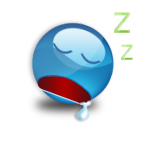